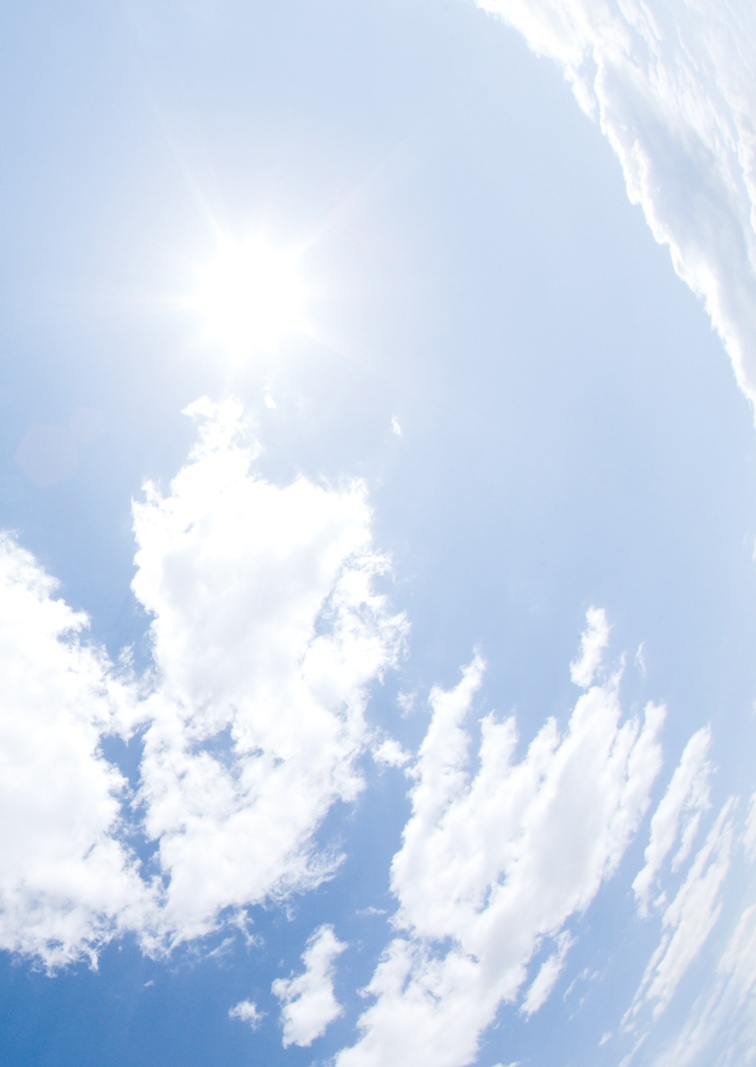 GINA世界喘息デーin和歌山2014
市民公開講座のお知らせ
2014年5月31日(土) 14:00～16:00（13:00開場）
　　　会場 : 和歌山県ＪＡビル　２階　和（なごみ）ホールA
　　　　　　　（JR和歌山駅西口　徒歩１分）
       　　　　　　　〒640-8331 和歌山市美園町５－１－１
参加費無料：どなたでもご参加いただけます　
事前登録は不要です　直接会場にお越し下さい
開会の辞
第１部　14：１0～15：00
「こどもの喘息」      佐藤　洋一先生
和歌山中央医療生活協同組合　生協こども診療所　所長
第2部　15：１0～16：00
中川　武正先生
「おとなの喘息」
白浜町国民健康保険直営　川添診療所　所長
（聖マリアンナ医科大学　客員教授）
閉会の辞
呼吸機能検査で喘息コントロール状態をチェックしましょう！

　　　　呼吸機能検査を行うと、喘息のコントロール状態がかなり正確にわかります。
　　　　当日は、無料の呼吸機能検査コーナーを設けます。（13:30～15:30）
　　　　小学1年生以上の喘息患者さん（本人）が対象です。医師の監視下で検査を行います。
　　　　呼吸機能検査の結果については後日郵送させていただきます。
主催：グラクソ・スミスクライン株式会社　　　
後援：GINA日本委員会　和歌山吸入療法研究会　和歌山県医師会　和歌山県保険医協会
　　　　和歌山県薬剤師会　和歌山市薬剤師会　株式会社和歌山放送
　　　　朝日新聞和歌山総局　フクダ電子株式会社　喘息フォーラム・日本（Asthma JP）
ＧＩＮＡ世界喘息デーin和歌山とは

　 ● ＧＩＮＡ（ジーナ）世界喘息デーは１９９８年に始まりました。喘息の最新治療を
       世界中に普及し、喘息患者さんに正しい情報を提供するのが目的です。ＧＩＮＡは
       ２０１５年までに、喘息による入院を半分に減らそうと計画しています。
　● ＧＩＮＡ世界喘息デーin和歌山は２０１１年から始まりました。患者さんに正しい
       情報を提供し、快適な毎日を送れるよう支援します。また近い将来、和歌山県の喘
       息死がゼロとなるようさまざまな取組をしていきます。（２０１２年の全国の喘息
       死は１８７４件、和歌山県は１４件でした。）

最適な喘息治療とは

　●  喘息は高血圧や糖尿病などと同じく、慢性疾患の１つです。喘息症状がなくても、
        空気の通り道である気管支には、慢性的な炎症が残っています。この炎症を抑える
        もっとも効果的な薬として、吸入ステロイド薬が推奨されています。
　●  吸入ステロイド薬は常用量であれば、長期に使っても安心です。喘息と診断され
        たら、早期に吸入ステロイドを開始し、医師の指示に従い継続して治療することが
        大切です。
　●  喘息重症度を判断する際、自覚症状はあまり当てになりません。呼吸困難は喘息
        発作の末期に現れる症状です。呼吸機能検査を定期的に受け、最適な治療を行い
        ましょう。
佐藤洋一先生略歴
　　　平成4年　 和歌山生協病院　小児科
　　　平成5年　 同人会耳原総合病院　小児科
　　　平成6年　 和歌山生協病院　小児科
　　　平成23年　生協こども診療所　所長
　　　所属学会等
　　　日本小児科学会
　　　日本小児アレルギー学会
　　　日本外来小児科学会
中川武正先生略歴
　　　昭和48年　 東京大学医学部卒業
　　　平成8年　　聖マリアンナ医科大学第1内科教授
　　　平成19年　 白浜町国民健康保険直営　川添診療所　所長
　　　　　　　　  聖マリアンナ医科大学内科客員教授　兼任
　　　所属学会等
　　　日本アレルギー学会（第18回日本アレルギー学会春季臨床大会会長）
　　　国際喘息学会日本北アジア部会幹事
　　　和歌山県公立大学法人評価委員会委員